20. století V TIŠTĚNÝCH PRAMENECH
Mgr. Jiří Mihola, Ph.D.
TGM
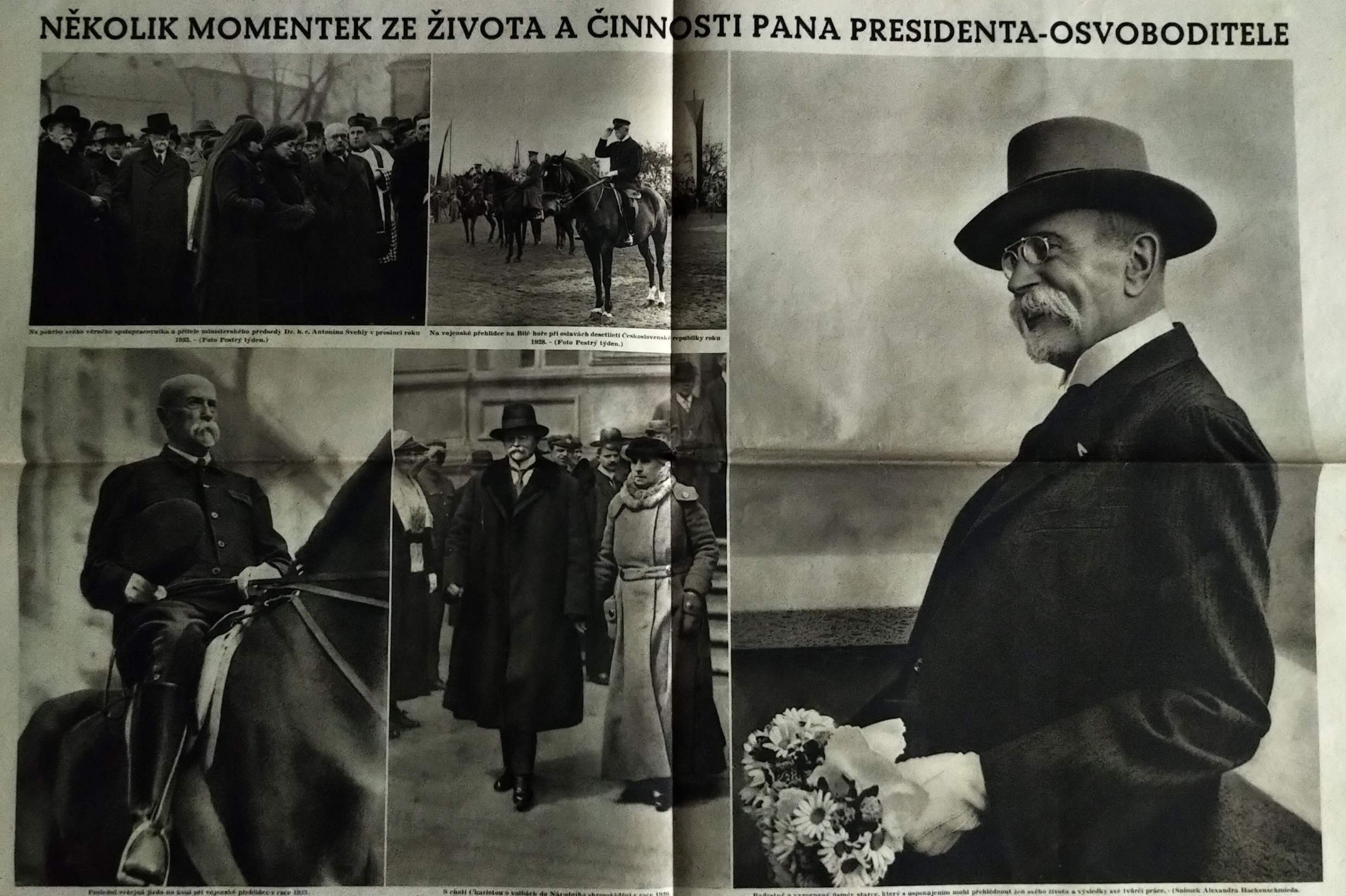 Thunovský palác – sídlo Revolučního národního shromáždění po vzniku ČSR
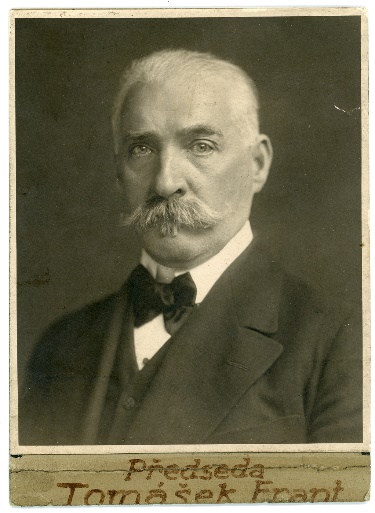 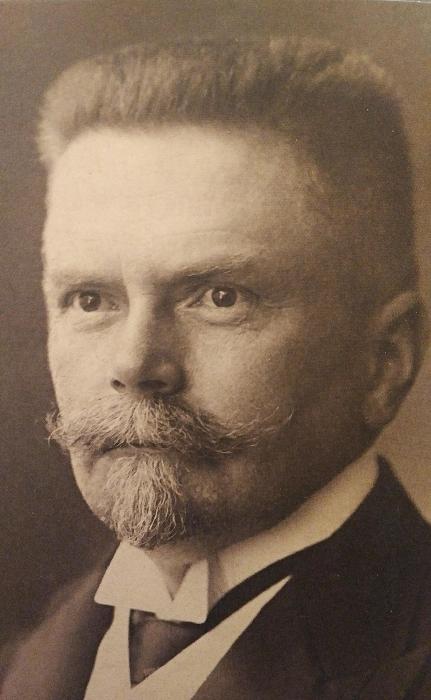 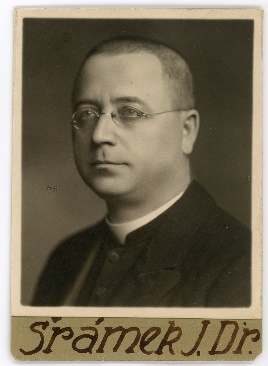 Rudolfinum – tady zasedali poslanci Parlamentu ČSR za první republiky
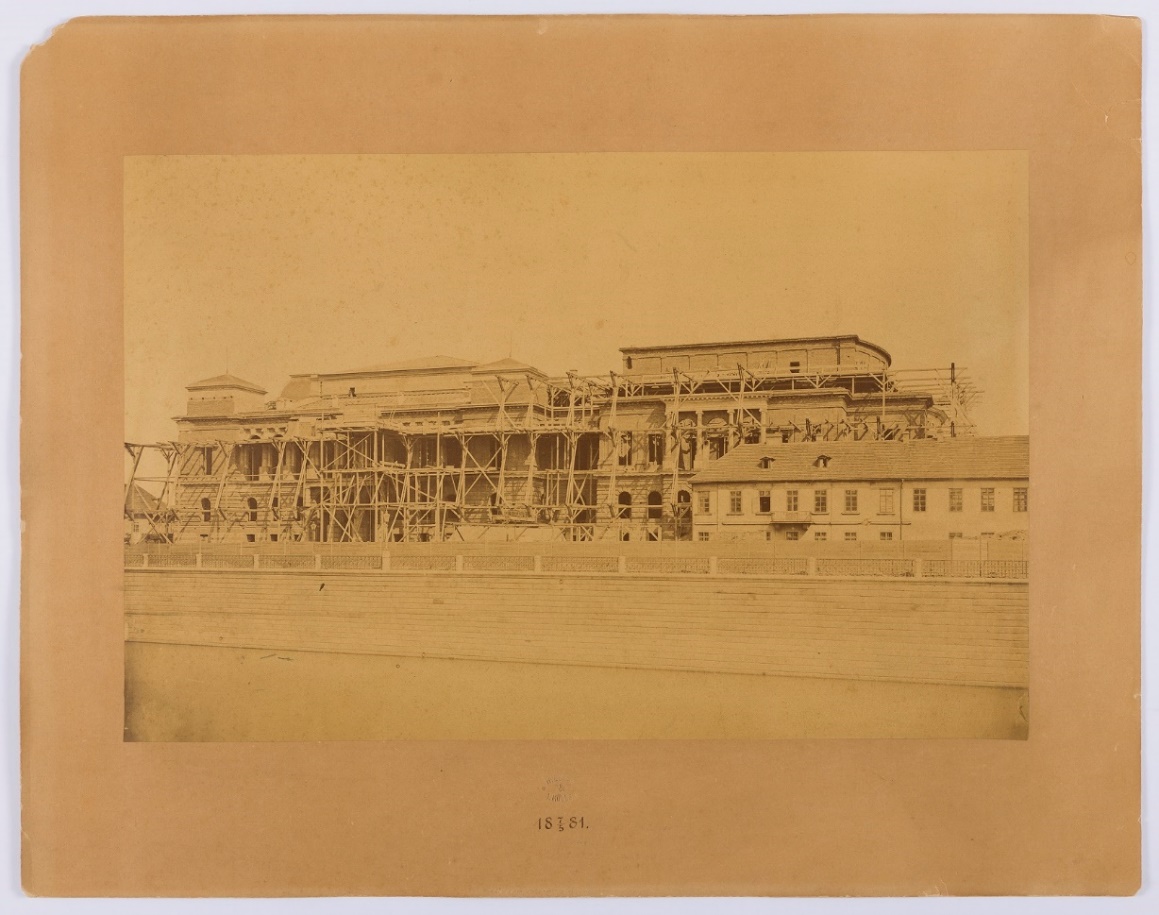 Interiér Thunovského paláce – sídla Revolučního národního shromáždění. Zde byl „in absentia“ zvolen aklamací TGM prezidentem. Na plánku vpravo je vyznačeno, kde seděli poslanci jednotlivých stran
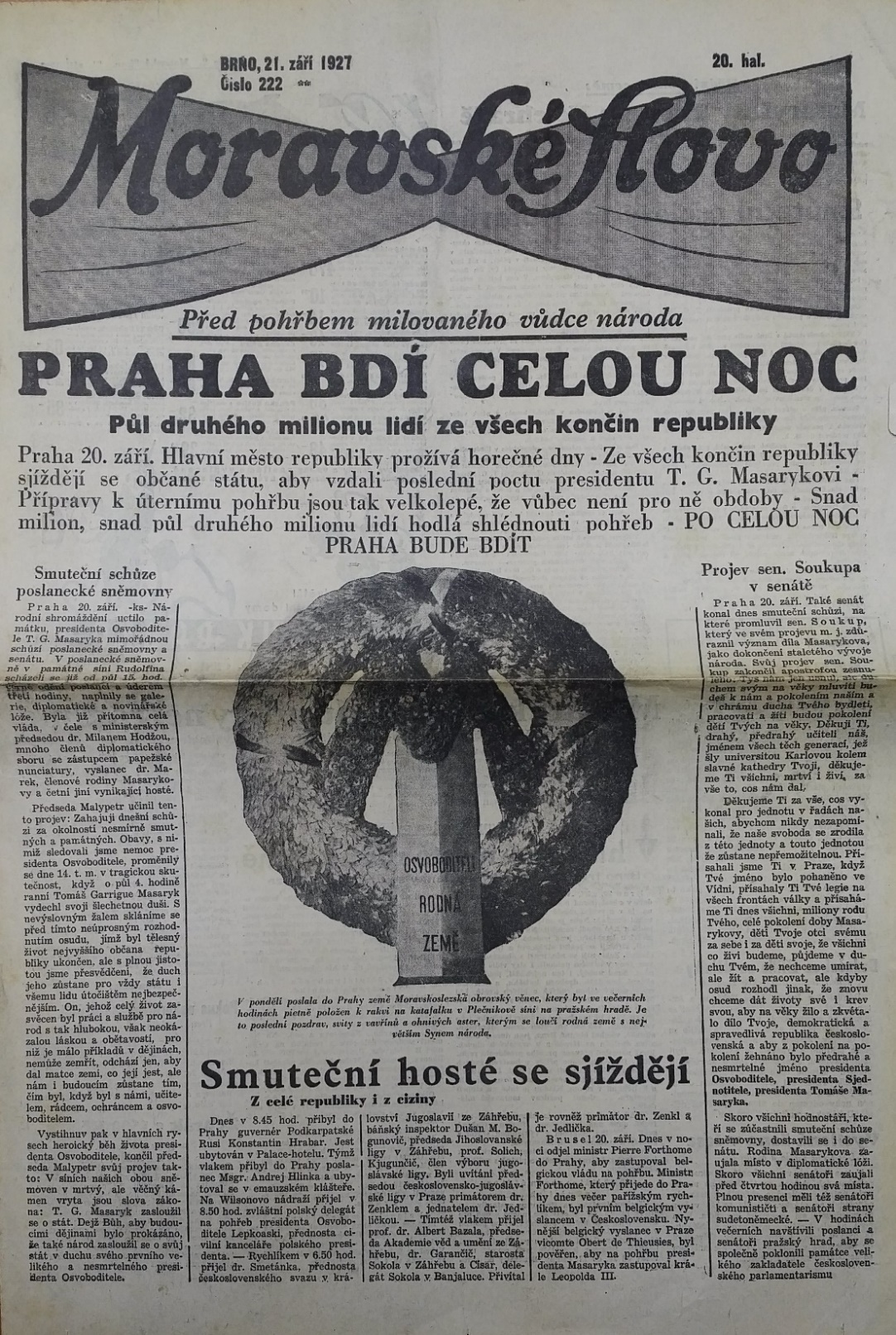 + TGM 1937
PROTEKTORÁT Böhmen und Mähren
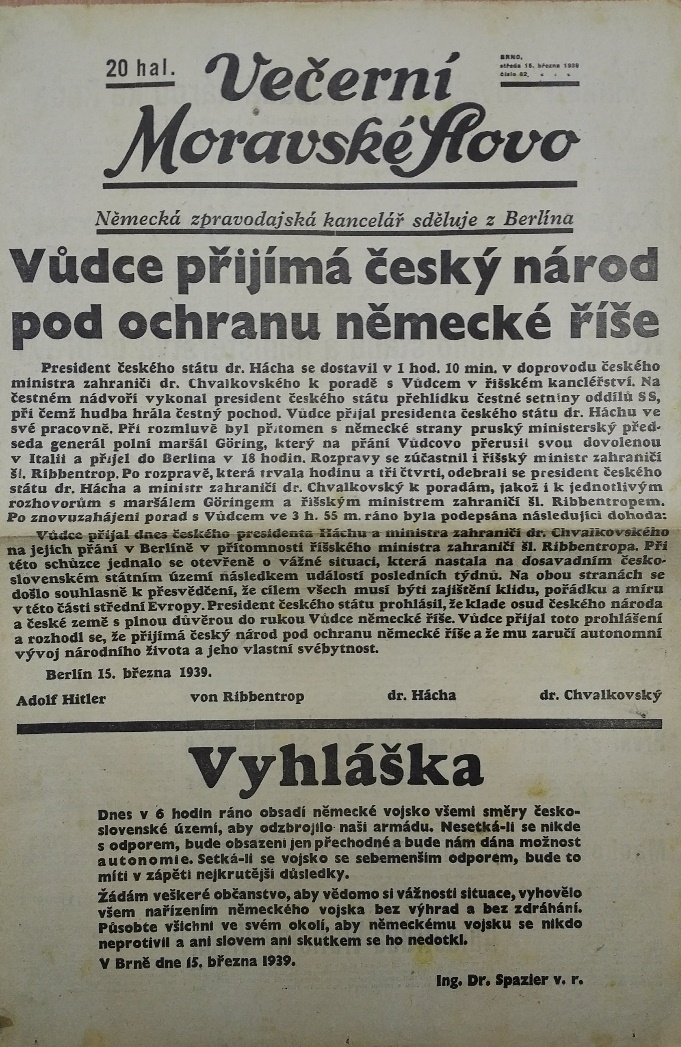 ATENTÁT NA HEYDRICHA
Edvard BENEŠ
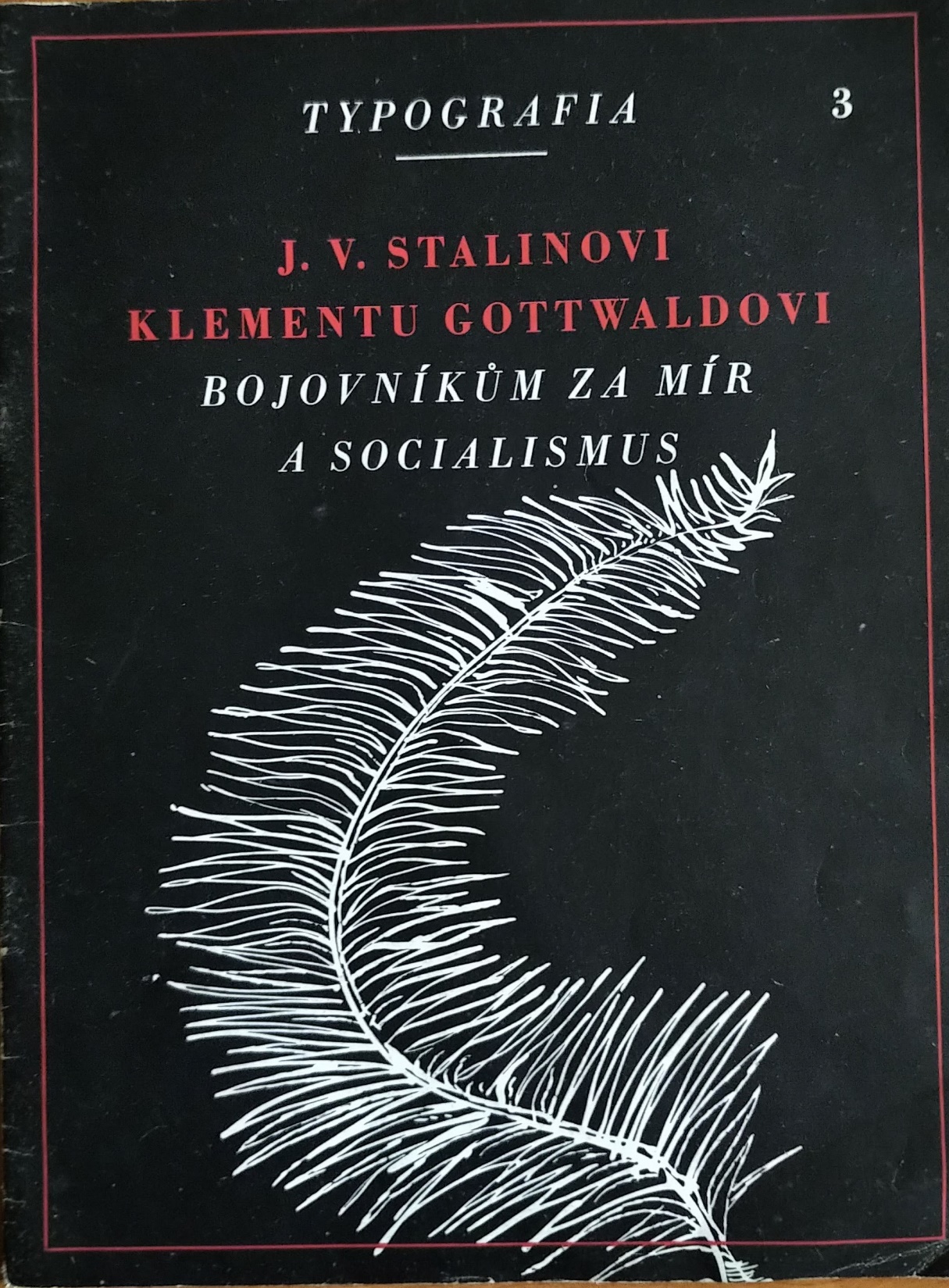 Měnová reforma 1953
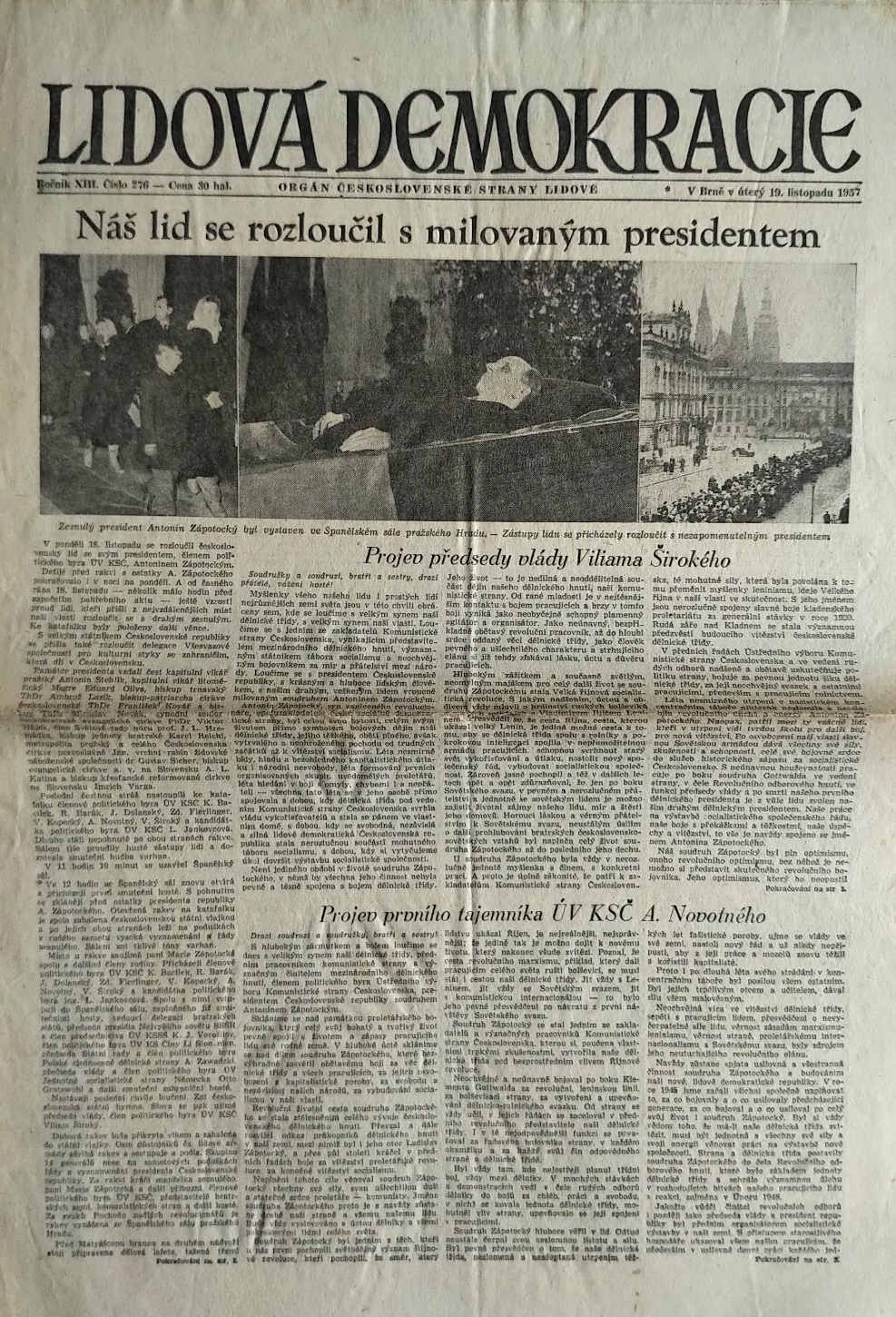 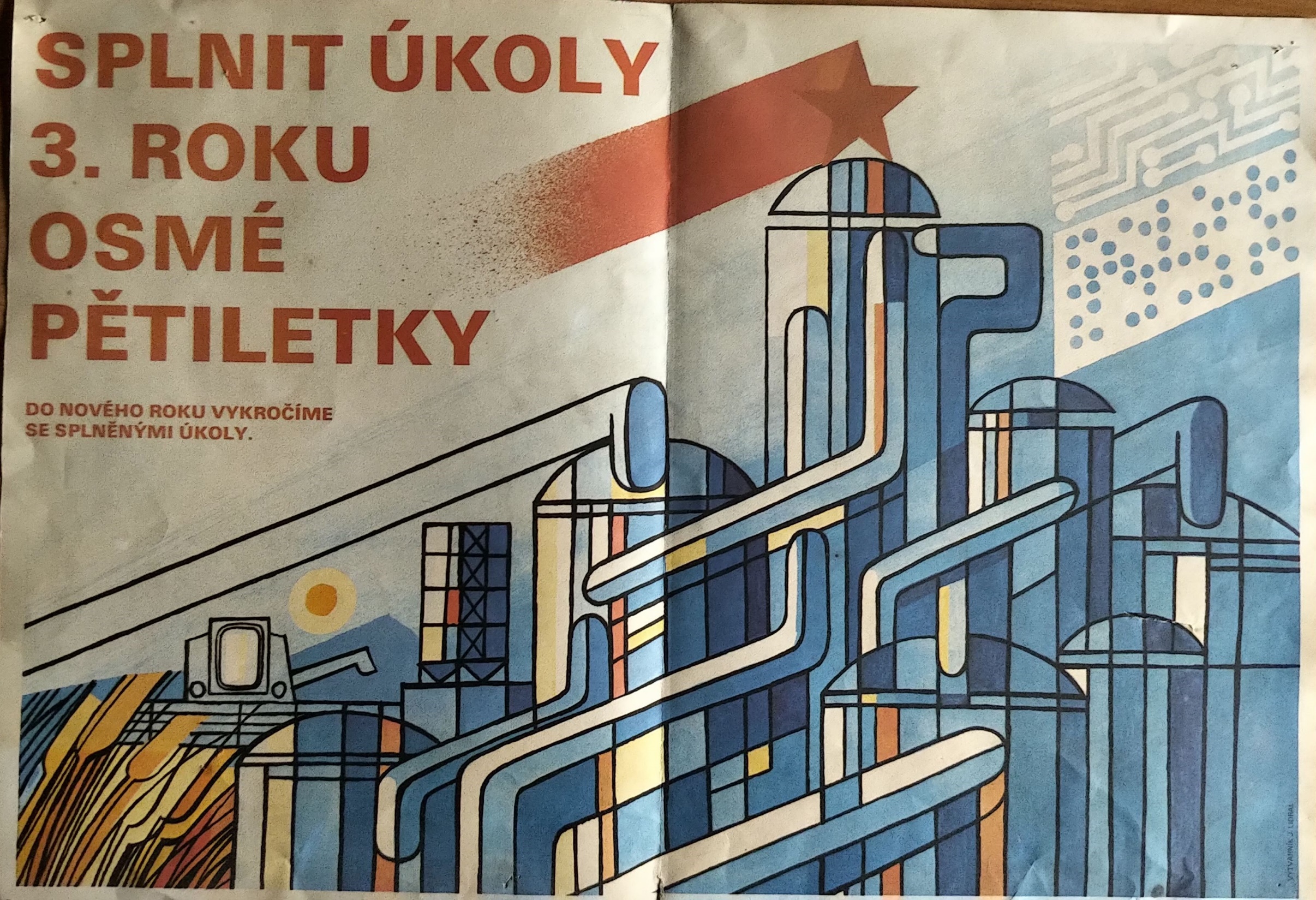 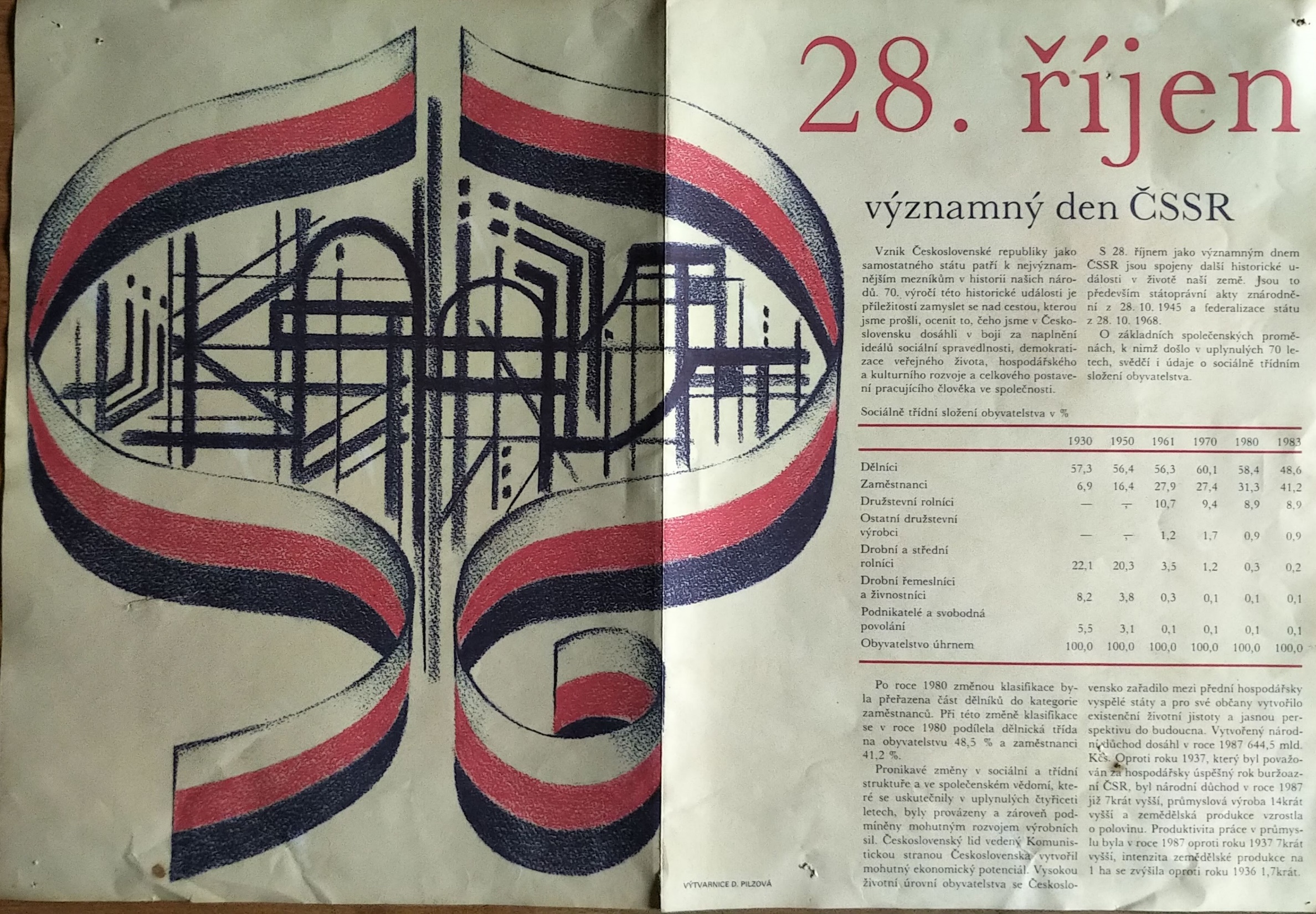 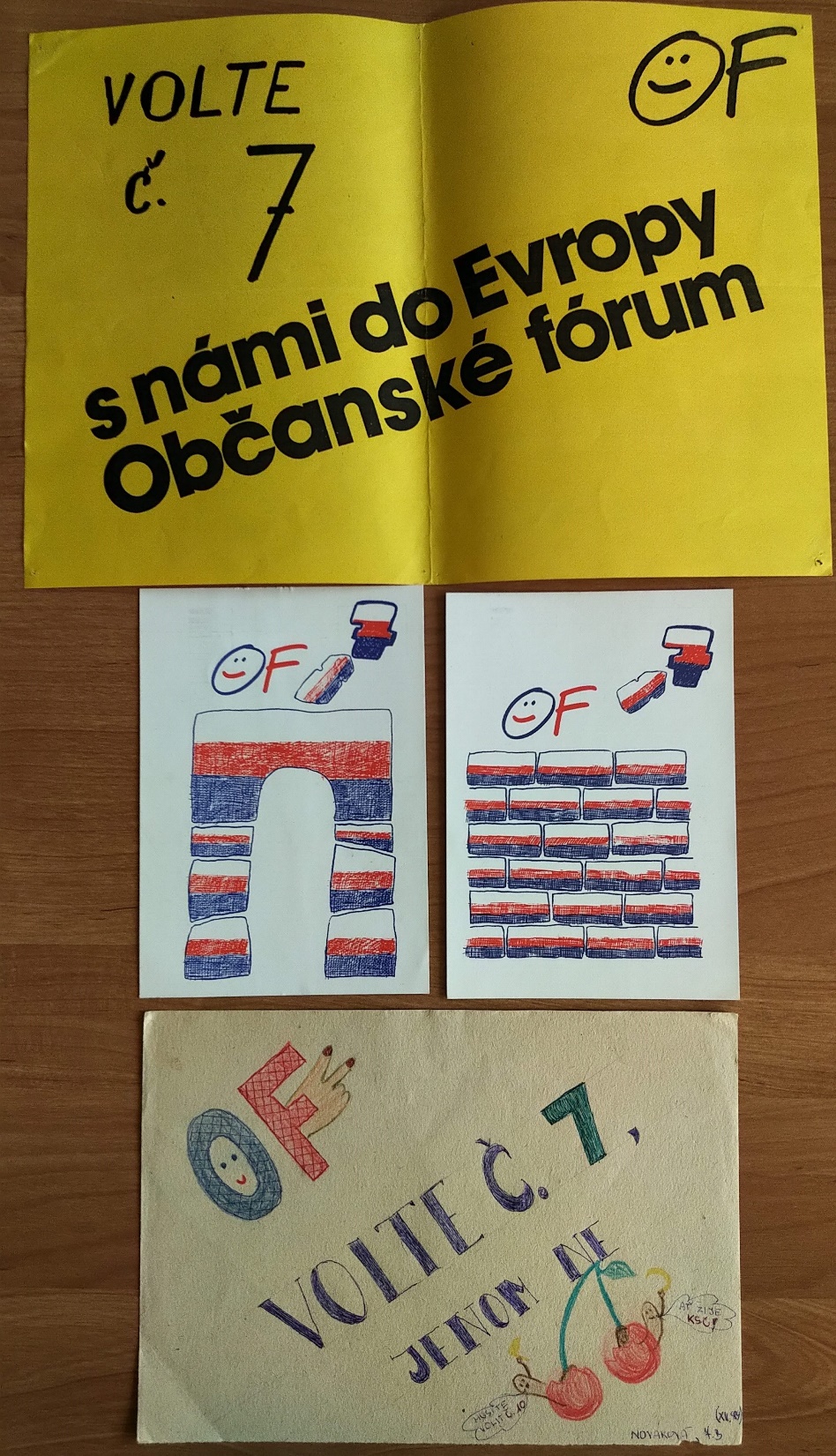 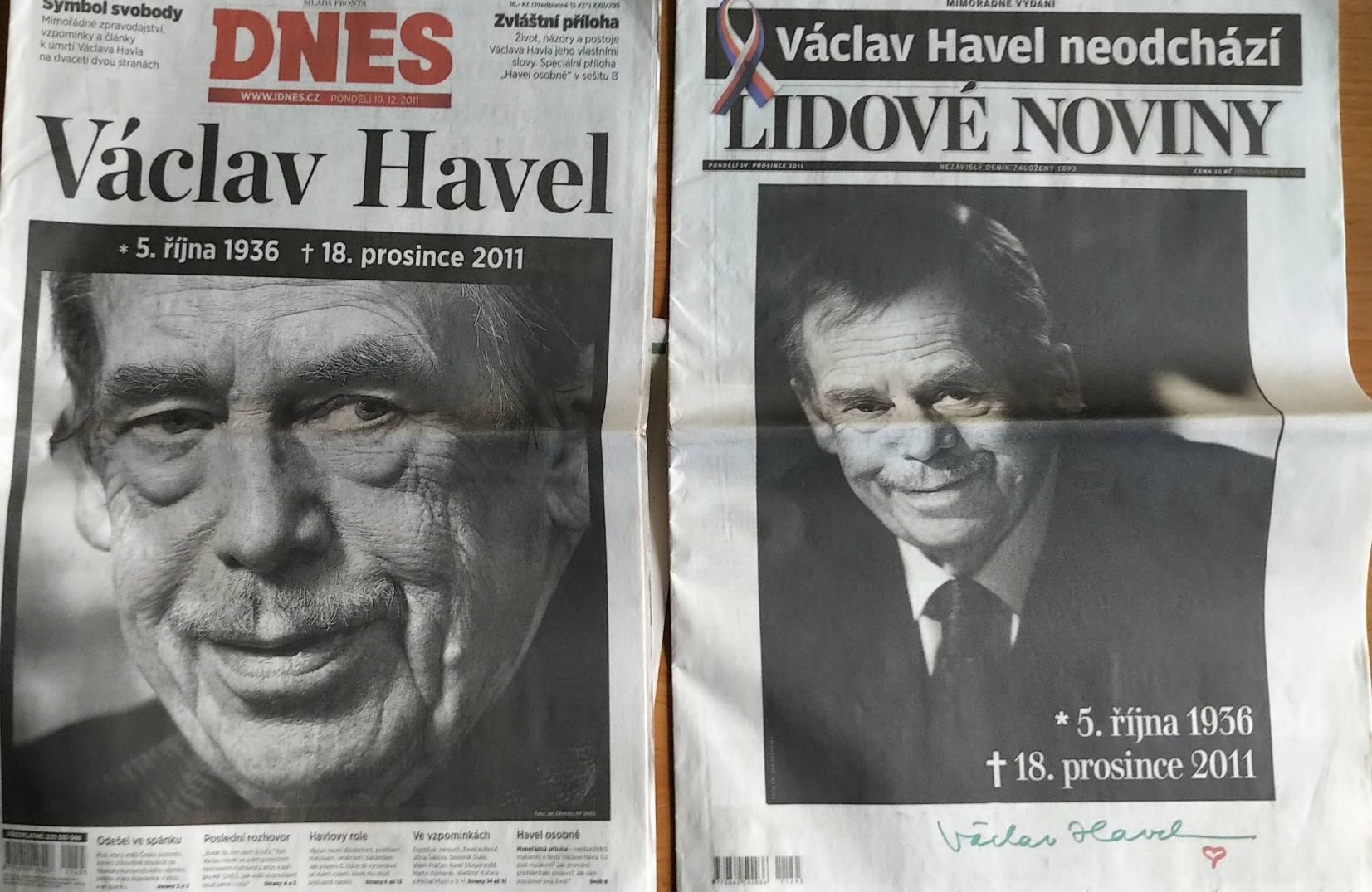 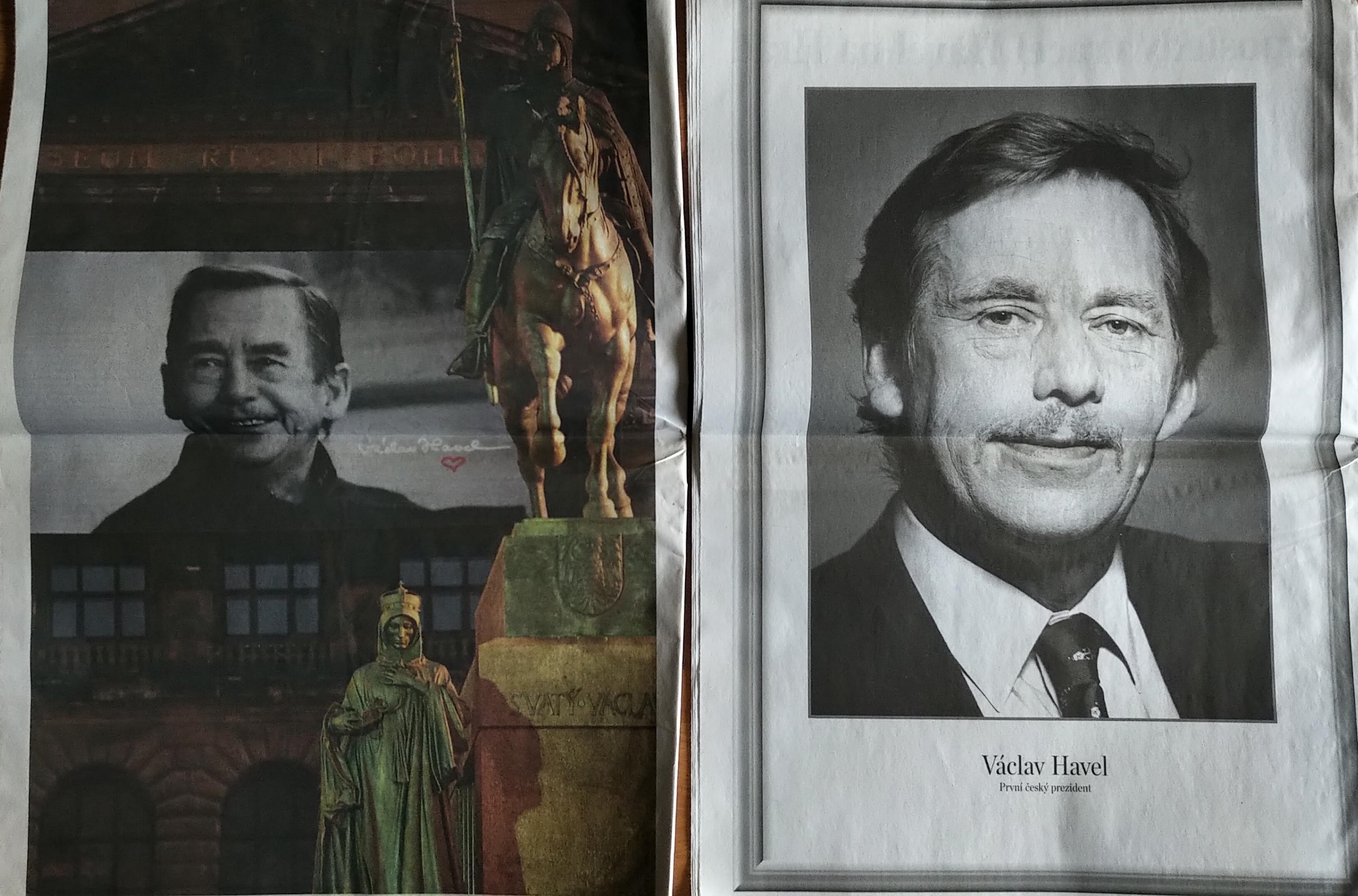 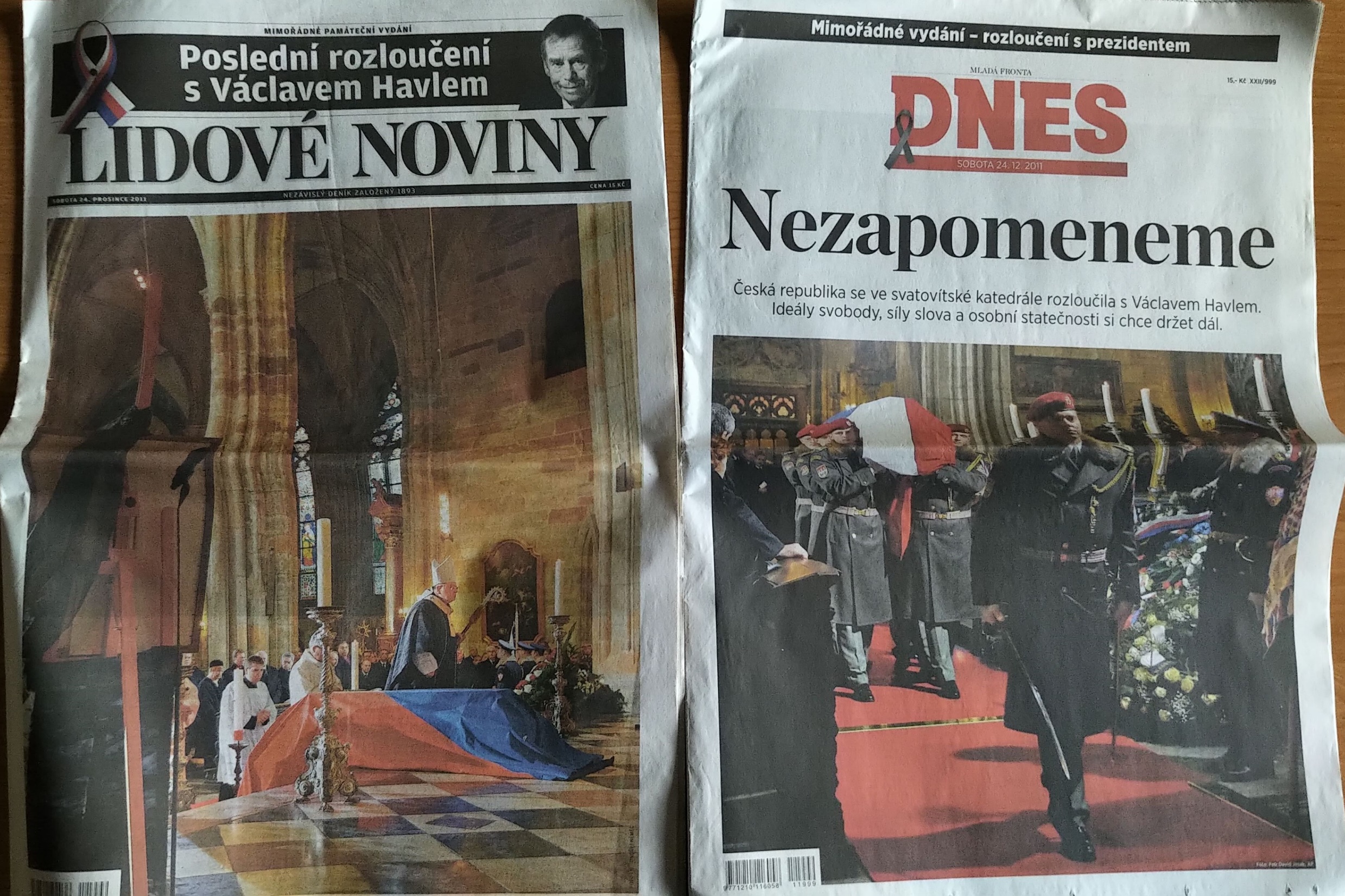 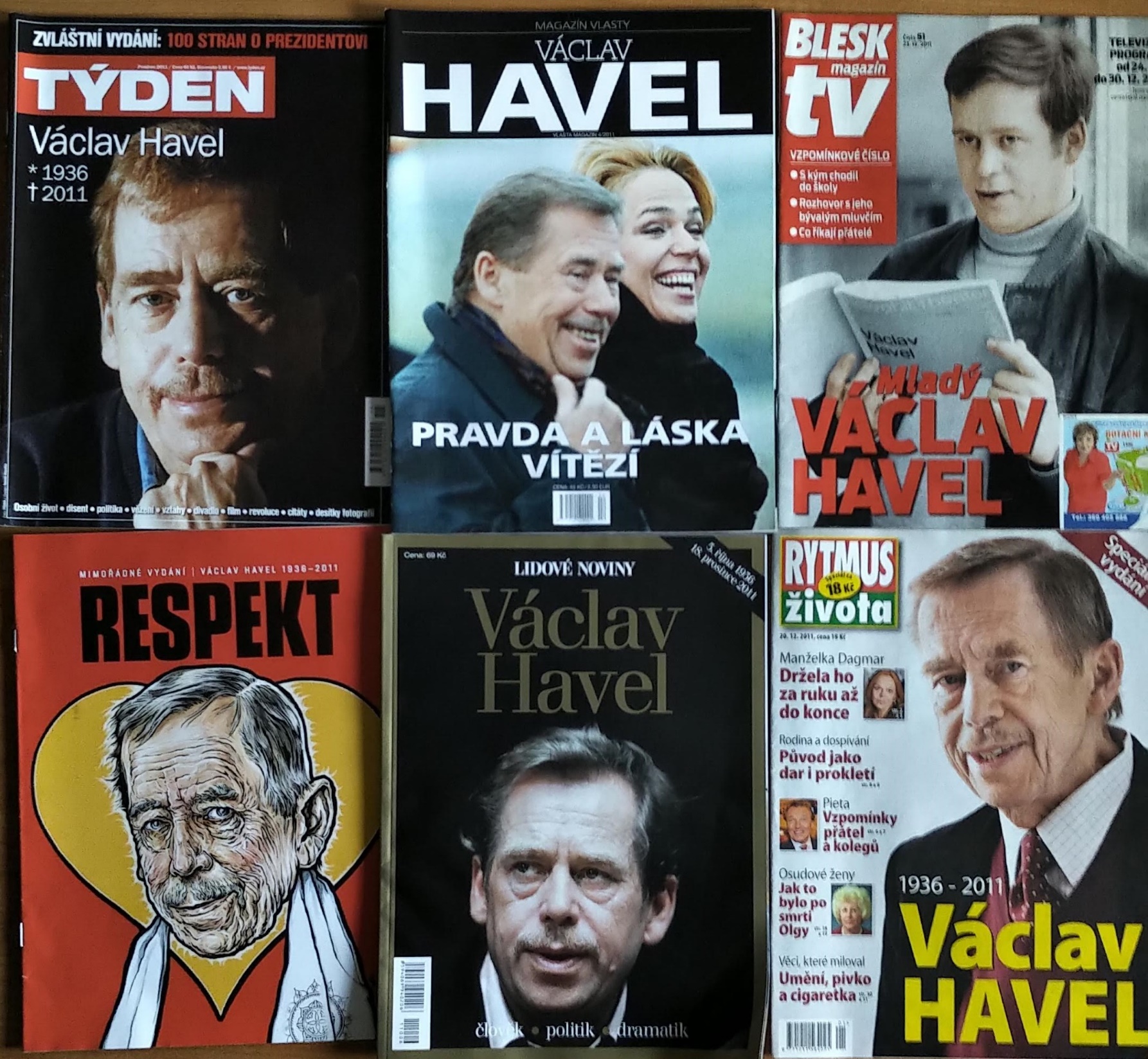 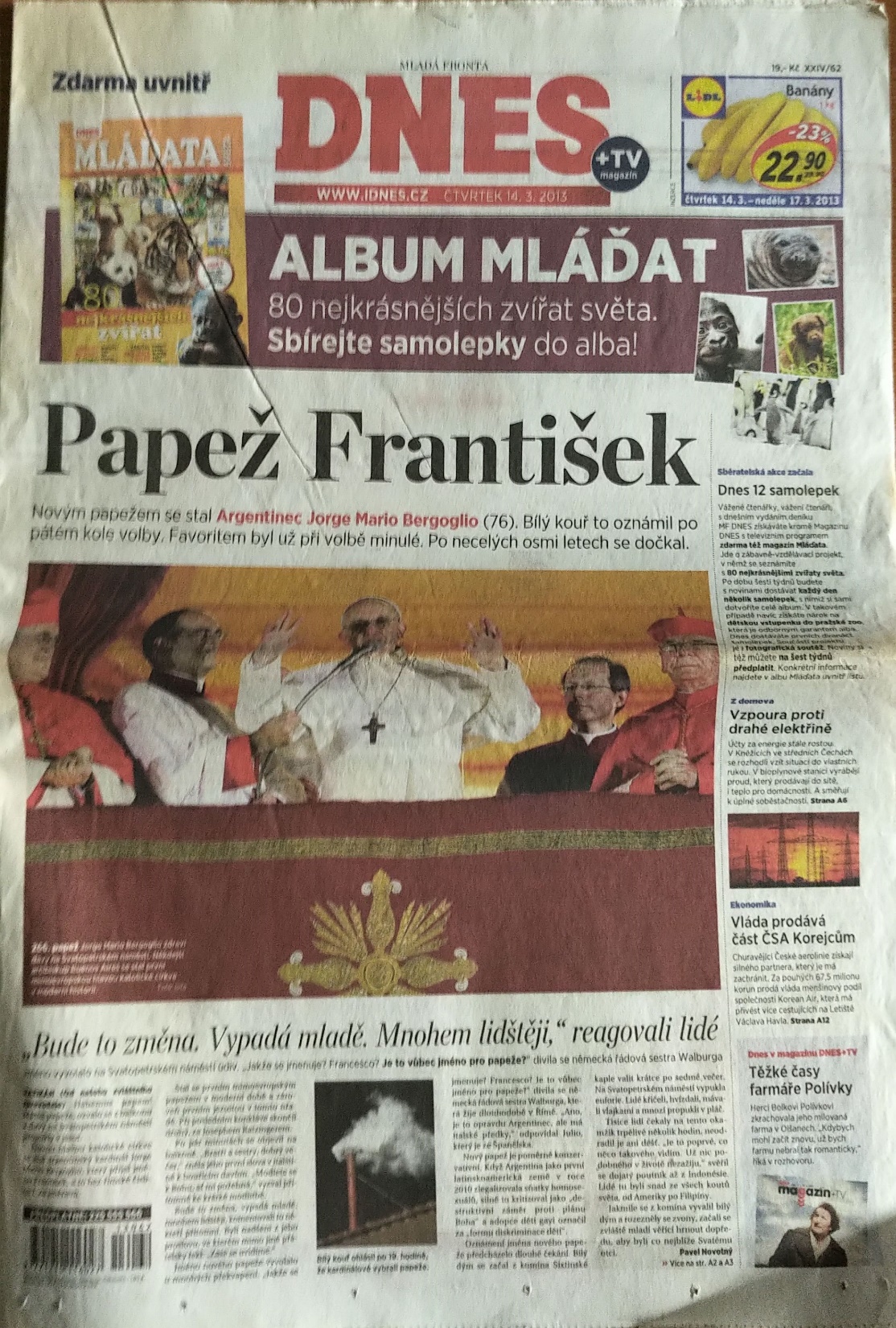